АЛГЕБРА
10 класс
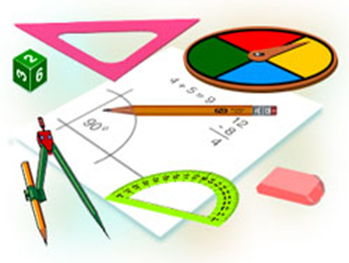 ТЕМА:
РЕШЕНИЕ ЗАДАЧ
ПРОВЕРКА САМОСТОЯТЕЛЬНОЙ РАБОТЫ
РЕШЕНИЕ ЗАДАЧ
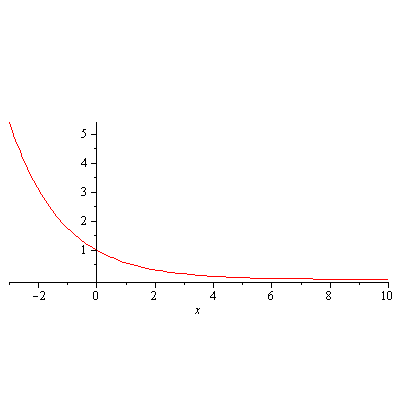 РЕШЕНИЕ ЗАДАЧ
РЕШЕНИЕ ЗАДАЧ
Пример 3.  Решите неравенство:
Решение
Bir o‘zgaruvchili irratsional tengsizliklar
РЕШЕНИЕ ЗАДАЧ
Решение
РЕШЕНИЕ ЗАДАЧ
Решение
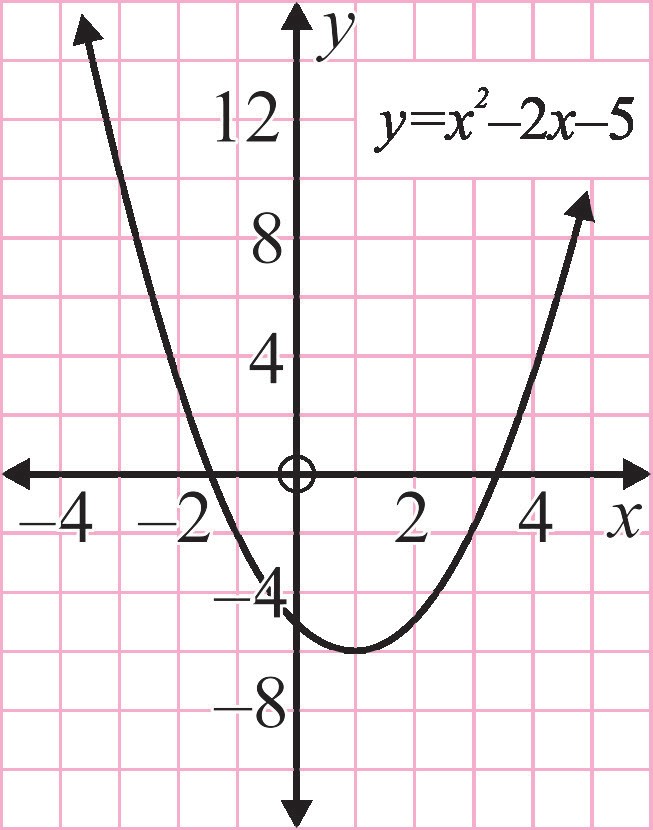 ЗАДАНИЯ ДЛЯ САМОСТОЯТЕЛЬНОГО РЕШЕНИЯ
Стр. 56 
Выполнить № 183-184 (четные)
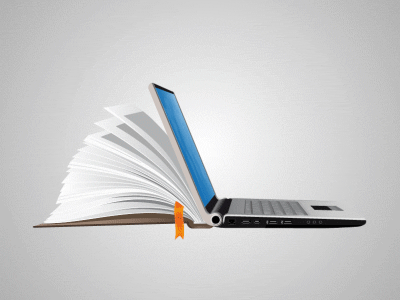